Voiko pinnalta saada infektion?
Inf.eval Jere Saarijärvi
14.2.2024
Esityksen rakenne
Mikrobien ominaisuuksista
Pintojen ongelmalliset mikrobit
Infektioiden leviäminen
Infektioiden torjunta
Mikrobien ominaisuuksista
Terve iho ja limakalvot ovat bakteerien ja sienimikrobien verhoamia
Ovat osa normaalia epiteelin toimintaa
Raja-aita ulkoisen ja sisäisen ympäristön välillä
Iho, ruoansulatuskanava, sukupuoli- ja virtsaelimet
Ympäristö on kauttaaltaan kolonisoitunut mikro-organismeilla
Selviytyvät vaihtelevan ajan ilman orgaanista elatusainetta
Metsä vs navetta vs koti vs sairaalan käytävä vs ”puhdas” sairaalaympäristö
Kolonisaatio
Patogeenit & Virulenssi
Virulenssi tarkoittaa mikrobin kykyä aiheuttaa sairaus ihmiselle
Mitä heikompi puolustuskyky, sitä pienemmän virulenssin omaava mikrobi voi aiheuttaa ongelmia
Patogeeni tarkoittaa sairautta aiheuttavaa mikrobia
Opportunistinen patogeeni
Mikrobi, joka terveelle ihmiselle harmiton, mutta immuunipuolustuksen häiriössä muodostaa ongelman
Syöpähoidot, haavat, hauraus...
Kommensaalinen opportunisti
Stafylokokit, streptokokit, haemophilus, enterokokit... 
Ympäristöopportunisti
Pseudomonas, mykobakteerit...
Pintojen ongelmalliset mikrobit
Selviytyminen elottomalla pinnalla
Mikrobin elinkelpoisuuteen pinnoilla vaikuttaa
Lämpötila
Pinnan materiaali
Suolapitoisuus, pH
UV-valoaltistus
Suhteellinen kosteus
Elinkelpoisenkin mikrobin siirtymiskyky ihmiseen ja potentiaali aiheuttaa sairaus vaihtelee
Bakteerit
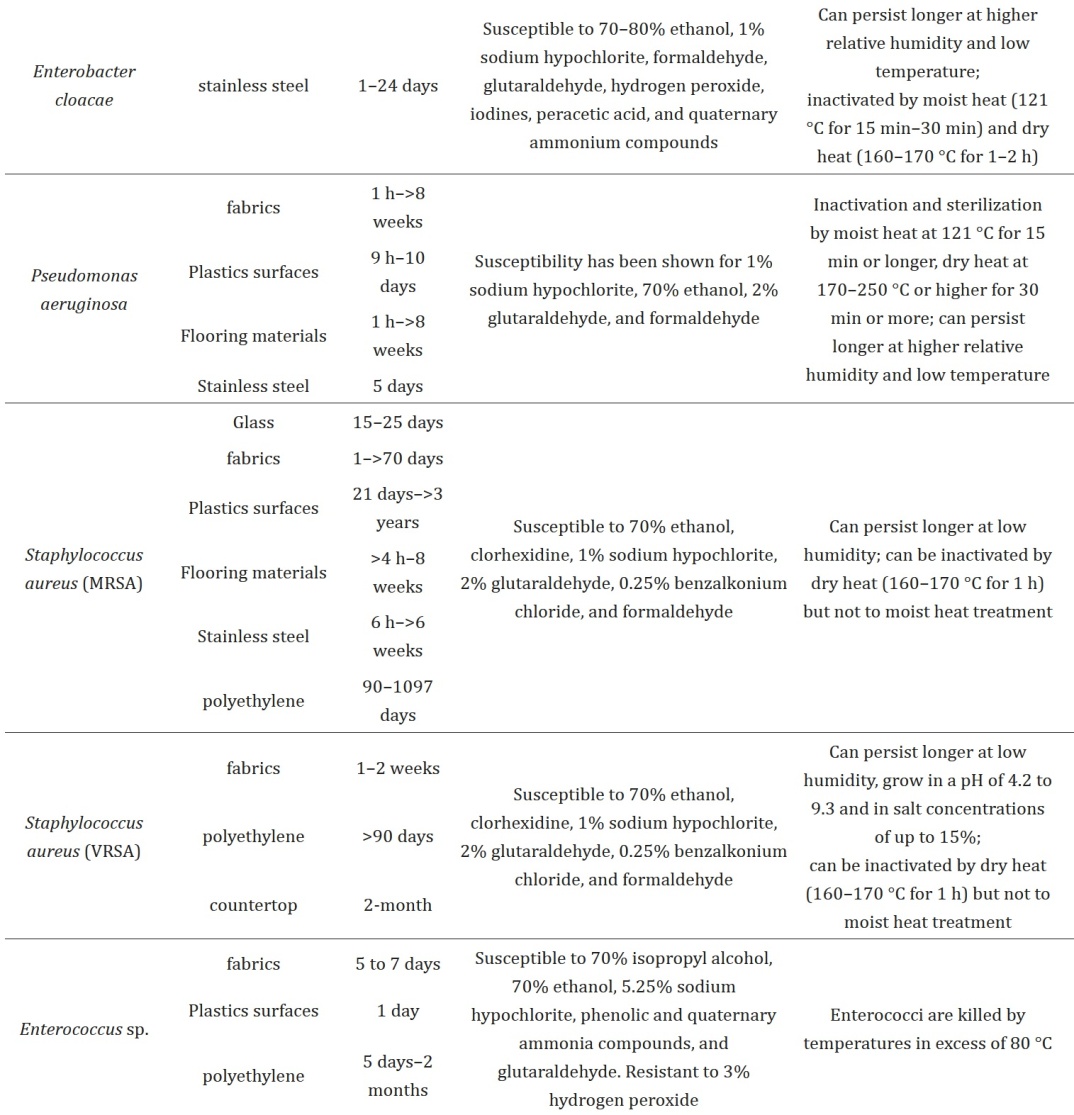 Jablonska-Trypuc et al. Inanimate Surfaces as a Source of Hospital Infections Caused by Fungi, Bacteria and Viruses with Particular Emphasis on SARS-CoV-2. Int J Environ Res Public Health. 2022 Jul; 19(13): 8121.
Bakteerit
Voivat selviytyä kuivalla pinnalla jopa kuukausia
Kyky muodostaa biofilmi suojaa bakteereja kuivumiselta
Etenkin muovi- ja teräspinnat
Kosteus voi edesauttaa joidenkin bakteerien selviytymistä
Erityisesti enterokokit ja gram-neg kuten pseudomonas, E.coli, legionella...
Sairaalaympäristössä rikastuu helpommin antibioottiresistenttejä kantoja
MRSA, VRE...
Torjutaan alkoholilla (>70%), klorheksidiinillä, kuumentamalla
Clostridioides difficilen itiöt hyvin kestäviä
Kerroksittainen rakenne suojaa tavanomaisilta puhdistusmenetelmiltä kuten alkoholilta
Torjutaan väkevällä klooripuhdistusaineella
Virukset
Säilyvät kuivallakin pinnalla virulentteina tunteja-päiviä
Lipidivaipallinen kestää paremmin kuivumista, mutta herkempi desinfektiolle
Herpesvirukset, koronavirukset, influenssavirukset...
Vaipattomista viruksista desinfektiota kestävät parhaiten voimakkaasti hydrofiiliset
Parvo- ja pikornavirukset
Vähemmän hydrofiilisiä: noro-, rota- ja adenovirukset
Sienet
Candida
Kestää huomattavia lämpötila- (0–60 °C) ja happamuuseroja (pH 2–8.5)
Menestyy parhaiten kosteilla pinnoilla, mutta selviytyy elinkelpoisena viikkoja myös kuivalla, huokoisella pinnalla
Esiintyvyys korostuu pitkien, laajakirjoisten antibioottihoitojen yhteydessä
Aspergillus
Kolonisoi ilmastointilaitteita, mattoja, huonekasveja
Selviytyy pinnoilla päiviä-viikkoja
Infektioiden leviäminen
c
Infektioiden leviäminen terveydenhuollossa
C
CDC: Healthcare Environmental Infection Prevention
c
Infektioiden leviäminen pinnoilta
C
Pinnalta ihmiseen kosketuksella siirtyvät herkimmin
Escherichia coli, Salmonella spp. ja Staphylococcus aureus (100%)
Candida albicans (90%)
Rinovirukset (61%)
Hepatiitti-A (33%)
Rotavirukset (16%)
Infektiivisyys näistä kontakteista vaikeammin määriteltävä
Tavanomaiset varotoimet riittävät, paitsi jos kovasti erittävä infektio tai vaikeasti resistentti aiheuttaja
c
Hengitystieinfektioiden leviämisestä
C
Tuberkuloosi tarttuu inhaloituna aerosolina
pinnoilta sen päätyminen infektiivisenä annoksena suoraan hengitysteihin on käytännössä mahdotonta -> ilmavarotoimet riittävät
Hengitystievirukset leviävät pääasiassa yskittyinä pisaroina
Voivat aerosolisoitua tietyissä hoitotoimenpiteissä 
Covid 19 selviää pinnoilla 24-72h, influenssa 24-48h
Voivat re-aerosolisoitua tai päätyä käsien kautta limakalvoille
Pisara-kosketusvarotoimet (+tarv ilmavarotoimet)
c
Infektioiden leviäminen
C
Jablonska-Trypuc et al. Inanimate Surfaces as a Source of Hospital Infections Caused by Fungi, Bacteria and Viruses with Particular Emphasis on SARS-CoV-2. Int J Environ Res Public Health. 2022 Jul; 19(13): 8121.
Infektioiden torjunta
Infektioiden torjunta
Hygienia
Henkilökunta ja potilaat noudattavat hyvää käsihygieniaa
Käsidesinfektio ja suojautuminen ennen ja jälkeen paitsi potilas-, myös pintakontaktin
Välineet, näppäimistöt, ovenkahvat, kahvinkeitin, sänkyjen laidat, kaukosäätimet, porraskaiteet…
Näkyvä lika poistetaan heti
Elatusaine mikrobeille
Siivous
Puhdistusmenetelmät valitaan kontaminoivan mikrobin mukaan
Siivousohjeita infektiontorjunnan varotoimiohjeissa (siivoojilla lisäksi omat ohjeistuksensa)
Teknologisia ratkaisuja (esim. UV-desinfektio) kehitellään koko ajan
Huomioitava erityisesti potilaan siirtyessä huoneesta ja yksiköstä toiseen
c
Infektioiden torjunta
C
CDC: Healthcare Environmental Infection Prevention
Sisällytä infektioiden torjunta osaksi työpaikkakulttuuria
Kouluta koko hoitohenkilökunta
Valitse tuotteet joilla on osoitettu teho
Standardoi ja yhdenmukaista käytännöt yksiköissä
Seuraa ohjeistuksien toteumista
Anna palautetta säännöllisesti
Voiko pinnalta saada infektion? -Kyllä voi.
Kiitos!
Lähteet
Kysyttävää?
Kommentteja?
Brown et al. Evolution of virulence in opportunistic pathogens: generalism, plasticity, and control. Trends Microbiol. 2012 Jul; 20(7): 336–342.
Jablonska-Trypuc et al. Inanimate Surfaces as a Source of Hospital Infections Caused by Fungi, Bacteria and Viruses with Particular Emphasis on SARS-CoV-2. Int J Environ Res Public Health. 2022 Jul; 19(13): 8121.
Leung NHL. Transmissibility and transmission of respiratory viruses. Nat Rev Microbiol. 2021; 19(8): 528–545.
CDC: Healthcare Environmental Infection Prevention
OYS infektioiden torjunta